Єдиний національний урок
Безпечна дорога додому
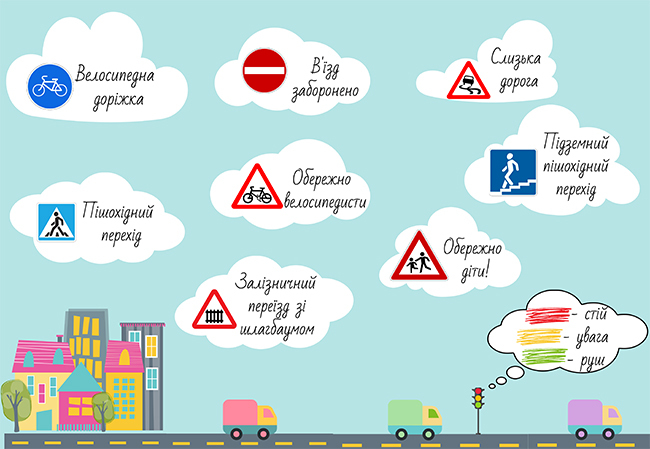 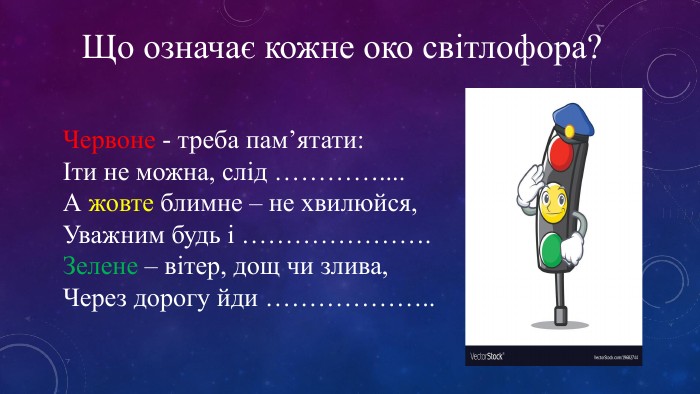 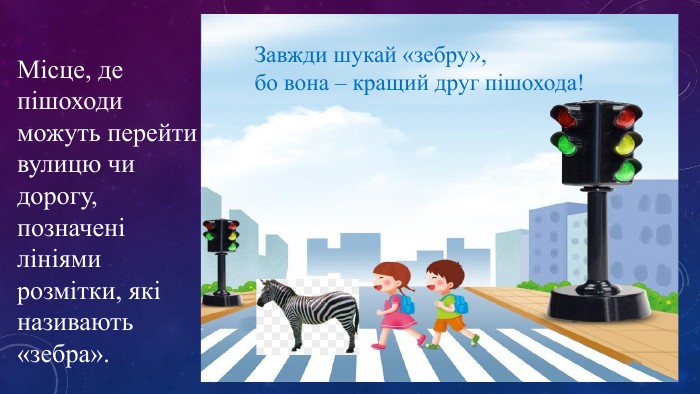 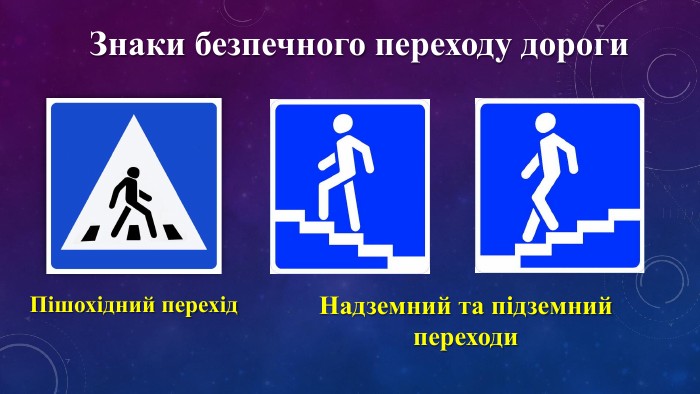 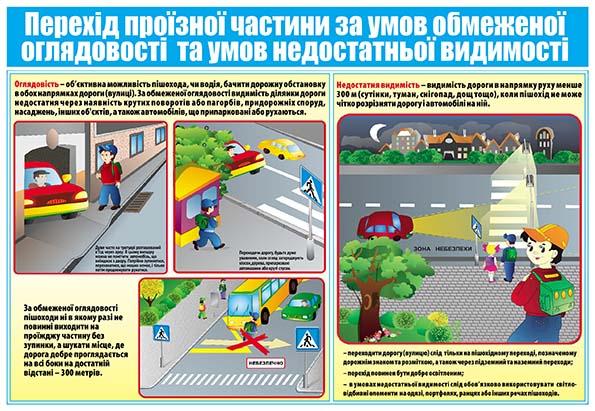 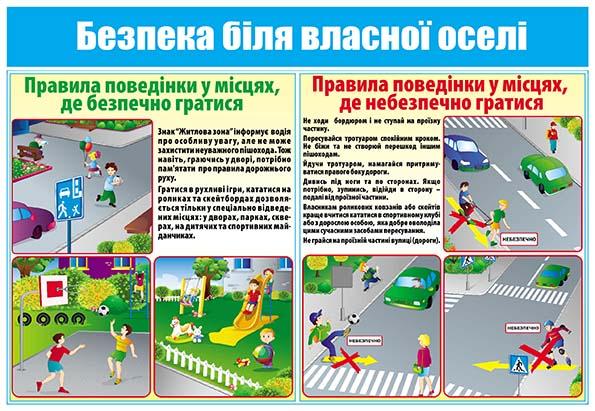 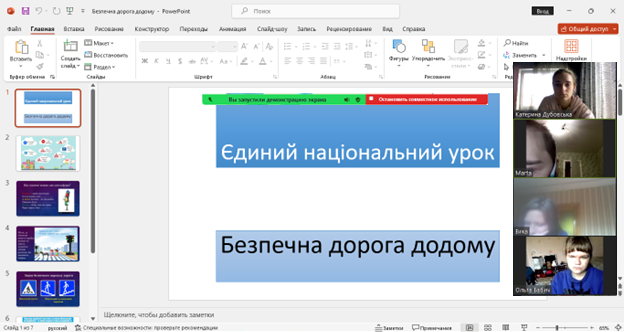